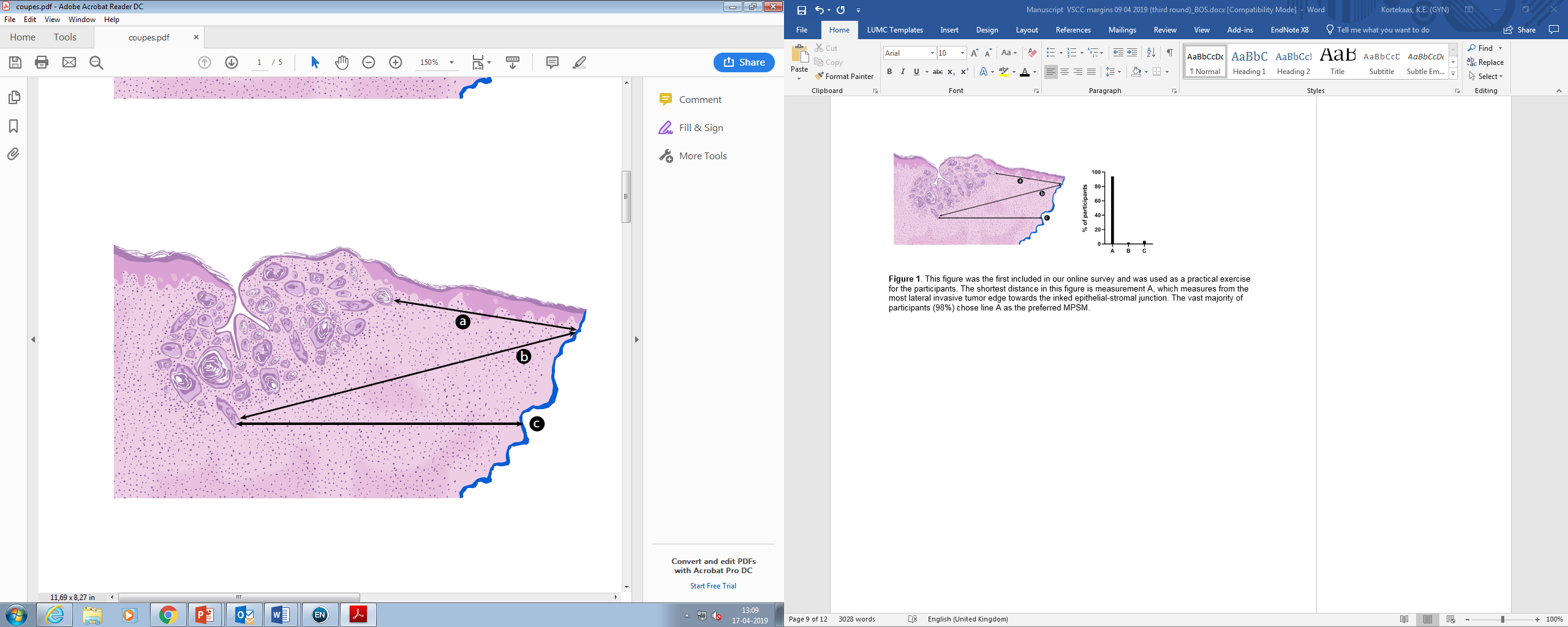 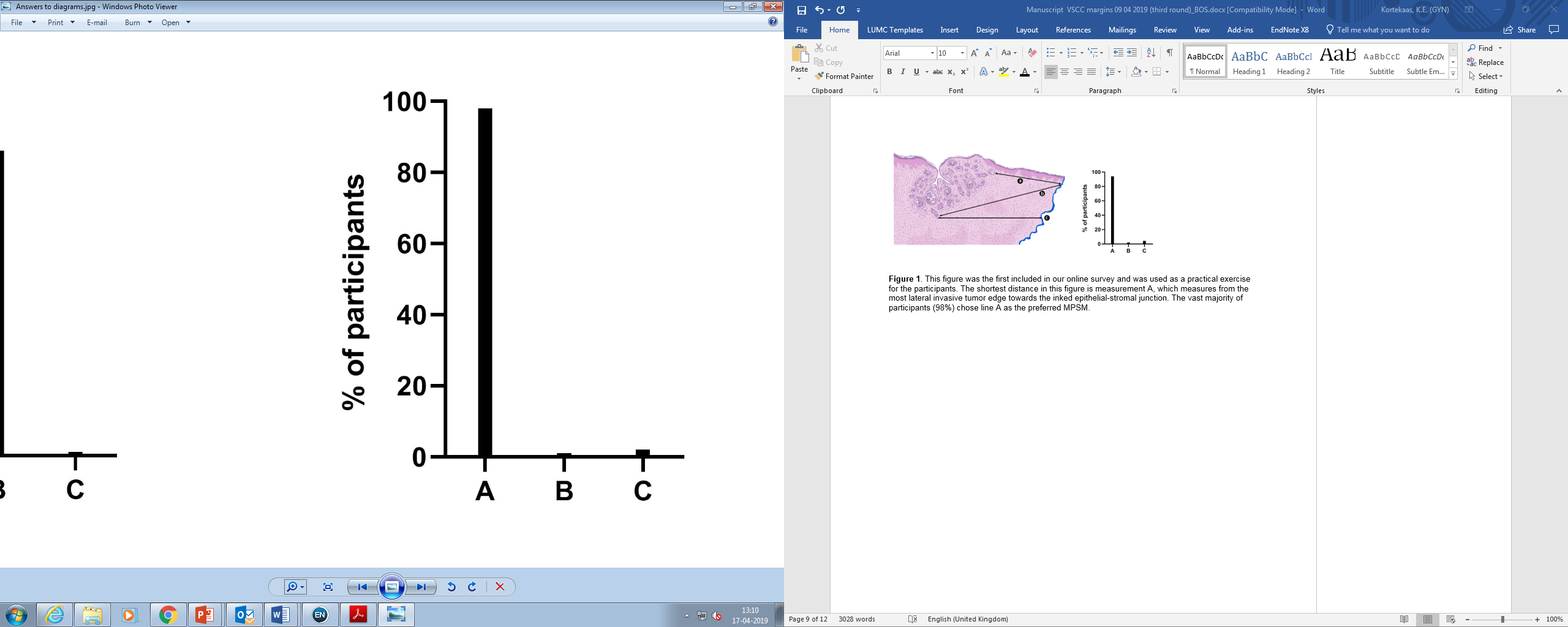 Supplemental figure 1. This figure was the first included in our online survey and was used as a practical exercise for the participants. The shortest distance in this figure is measurement A, which measures from the most lateral invasive tumor edge towards the inked epithelial-stromal junction. The vast majority of participants (98%) chose line A as the preferred MPSM.